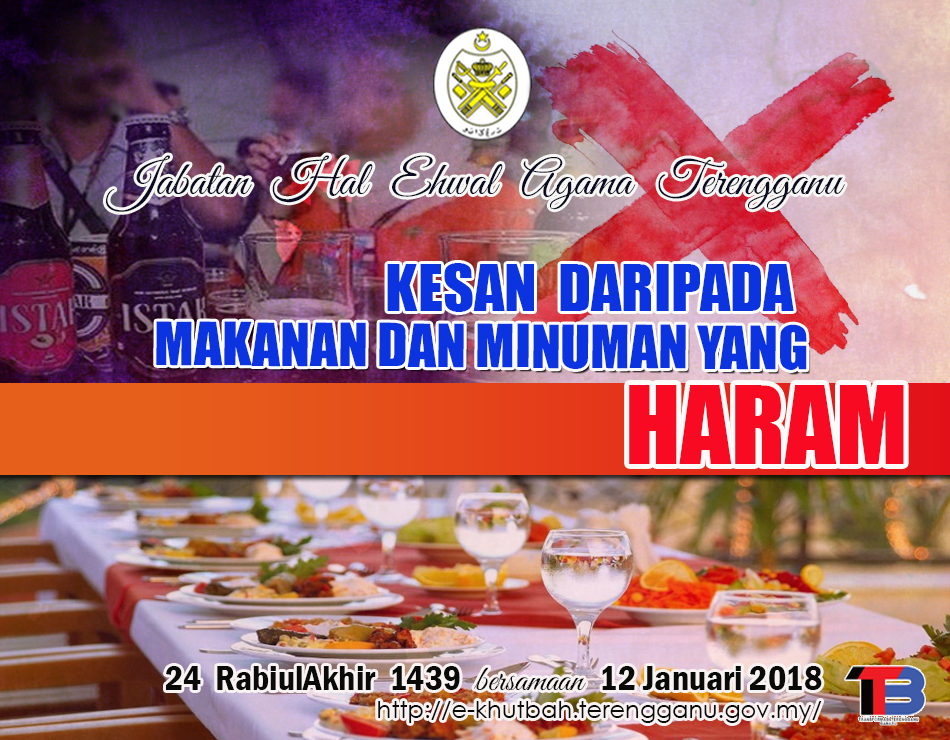 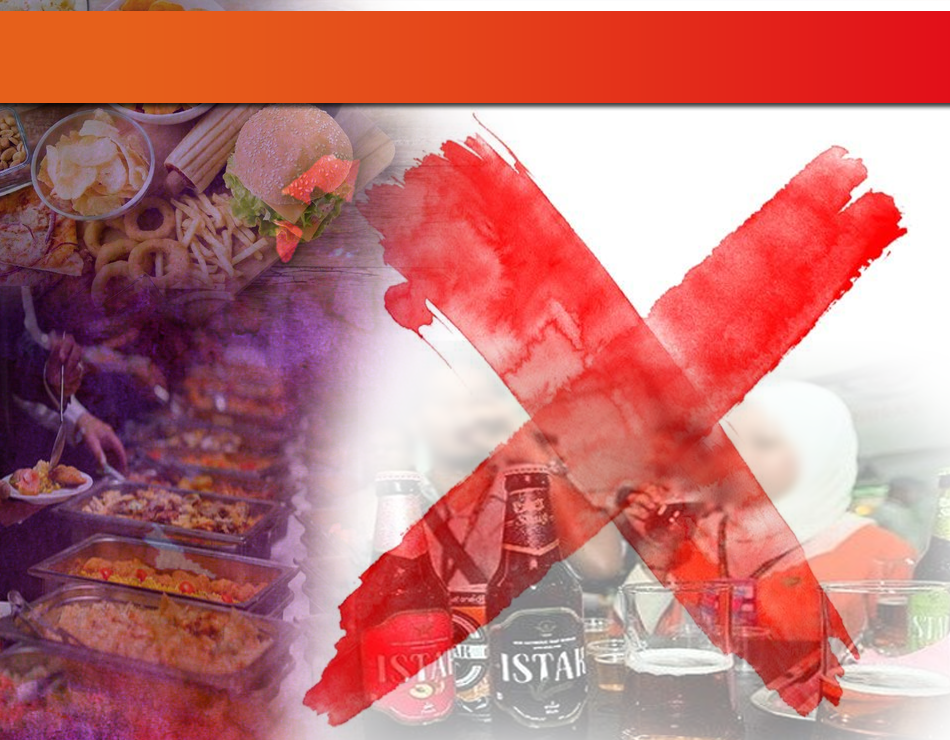 Pujian Kepada Allah S.W.T.
الْحَمْدُ لِلَّهِ
Segala puji-pujian hanya bagi Allah S.W.T.
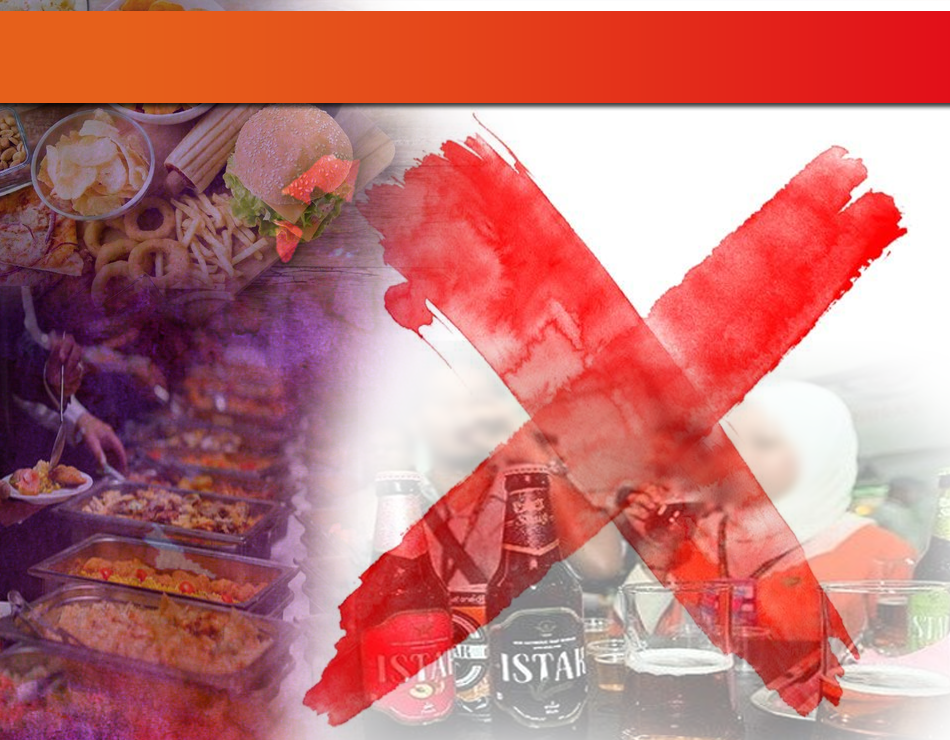 Syahadah
وَأَشْهَدُ أَنْ لَاإِلَهَ إِلَّا اللهُ الْمَلِكُ الأَعْلَى، وَأَشْهَدُ أَنَّ مُحَمَّدًا عَبْدُهُ وَرَسُوْلُهُ الْمُصْطَفَى،
Dan kami bersaksi  bahawa sesungguhnya tiada tuhan melainkan Allah, dan juga kami  bersaksi bahawa nabi Muhammad S.A.W hambaNya dan rasulNya.
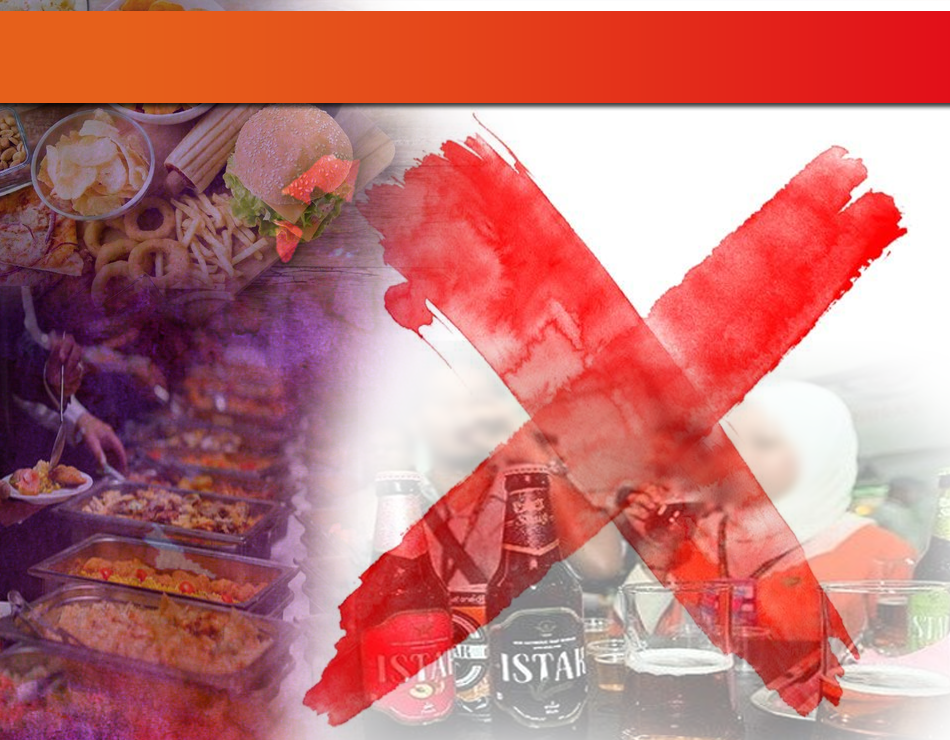 Selawat Ke Atas 
Nabi Muhammad S.A.W
اَللَّهُمَّ صَلِّ وَسَلِّمْ وَبَارِكْ عَلَى سَيِّدِنَا وَمَوْلَانَا مُحَمَّدٍ خَيْرِ الْوَرَى، وَعَلَى آلِهِ وَأَصْحَابِهِ وَمَنْ تَبِعَهُمْ بِالطَاعَةِ وَالتَّقْوَى.
Ya Allah, cucurilah rahmat dan sejahtera ke atas hambaMu dan rasulMu Nabi Muhammad S.A.W dan ke atas keluarganya dan para sahabatnya
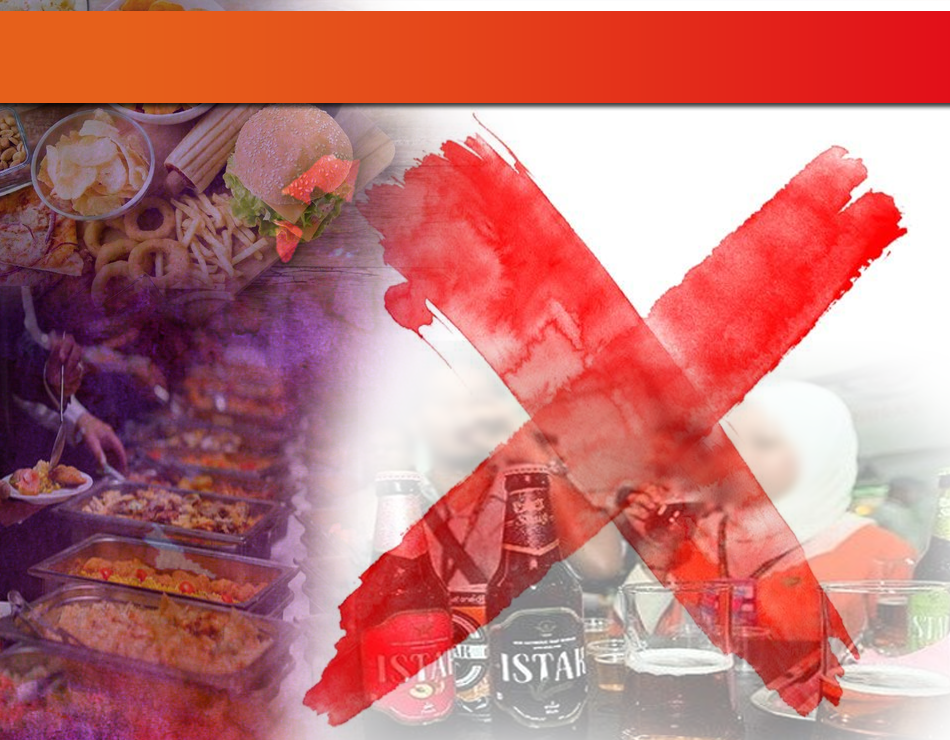 Pesanan Takwa
اِتَّقُوْا اللهَ حَقَّ تُقَاتِهِ، فَقَدْ فَازَ الْمُتَّقُوْنَ.
Bertakwalah kepada Allah, maka sesungguhnya telah berjaya orang yang bertakwa.
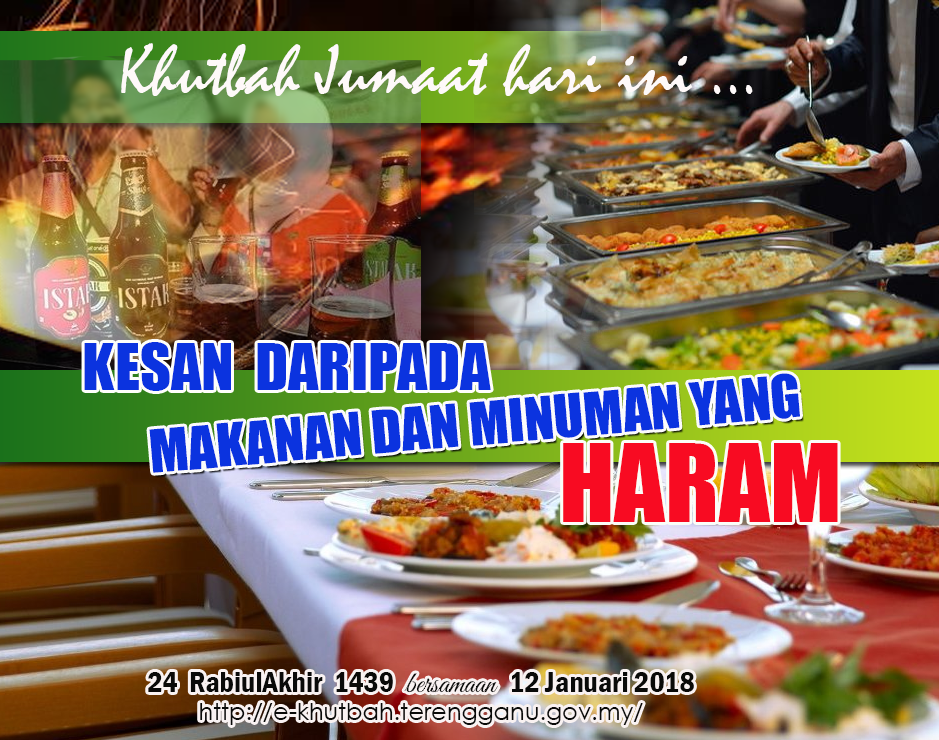 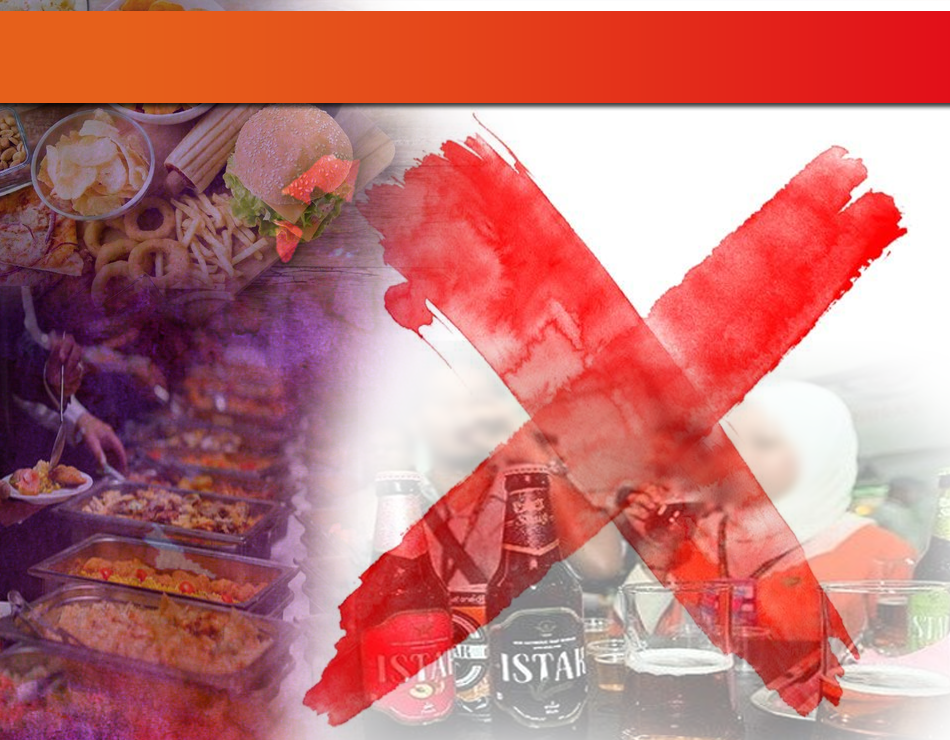 Keprihatinan Manusia Terhadap 
Makan Minum
MAKANAN, MINUMAN DAN PAKAIAN ADALAH KEPERLUAN HIDUP
Pastikan makan minum yang diambil adalah halal dan baik serta berkhasiat.
Kecuali dalam keadaan ‘terpaksa’.
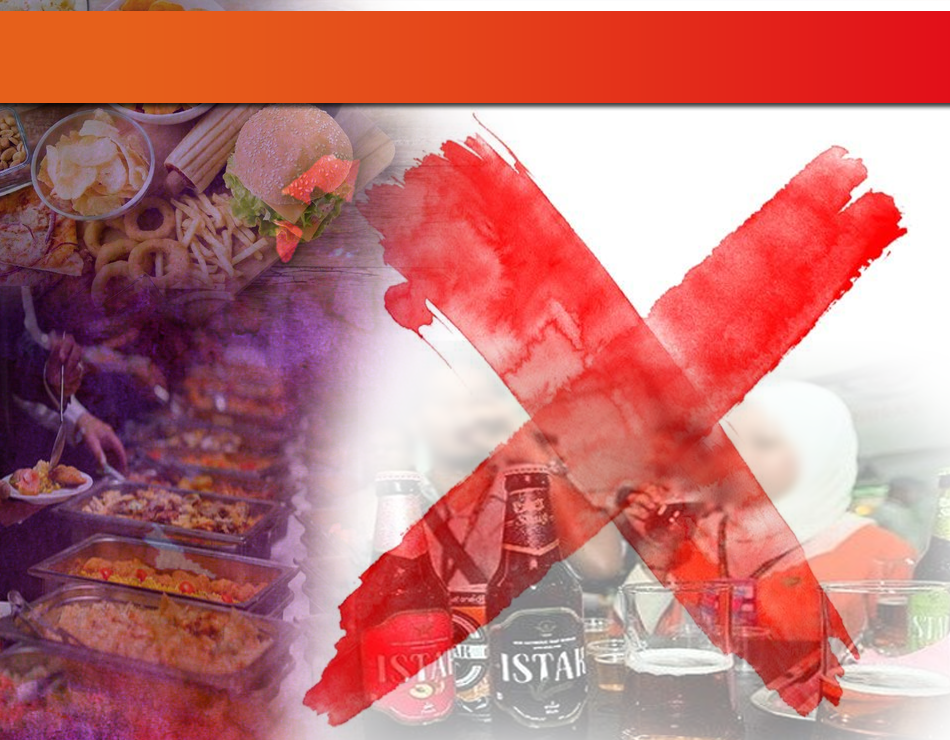 Firman Allah Taala Dalam 
Surah Al Baqarah, Ayat : 168
يَا أَيُّهَا النَّاسُ كُلُوا مِمَّا فِي الْأَرْضِ حَلَالًا طَيِّبًا وَلَا تَتَّبِعُوا خُطُوَاتِ الشَّيْطَانِ ۚ إِنَّهُ لَكُمْ عَدُوٌّ مُّبِينٌ
“Wahai sekalian manusia! Makanlah dari apa yang ada dibumi, yang halal lagi baik dan janganlah kamu ikut jejak langkah Syaitan, kerana sesungguhnya Syaitan itu ialah musuh yang terang nyata bagi kamu”.
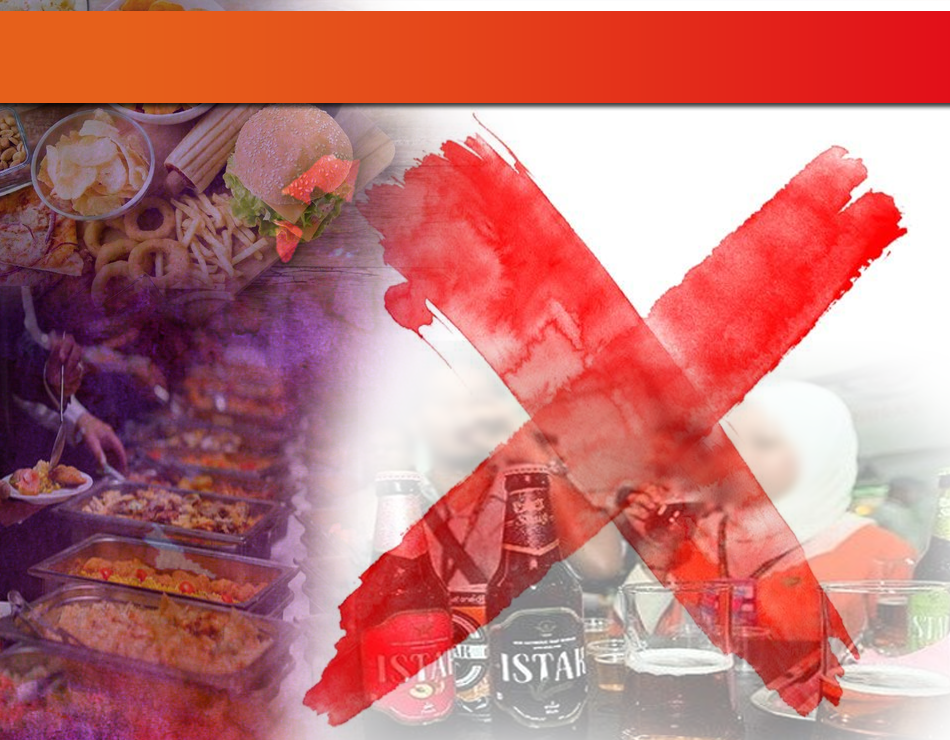 Makanan Yang Haram dan Haram
Zat Halal
Halal
Sumber Halal
Haram
Haram syara’
Sumber Haram
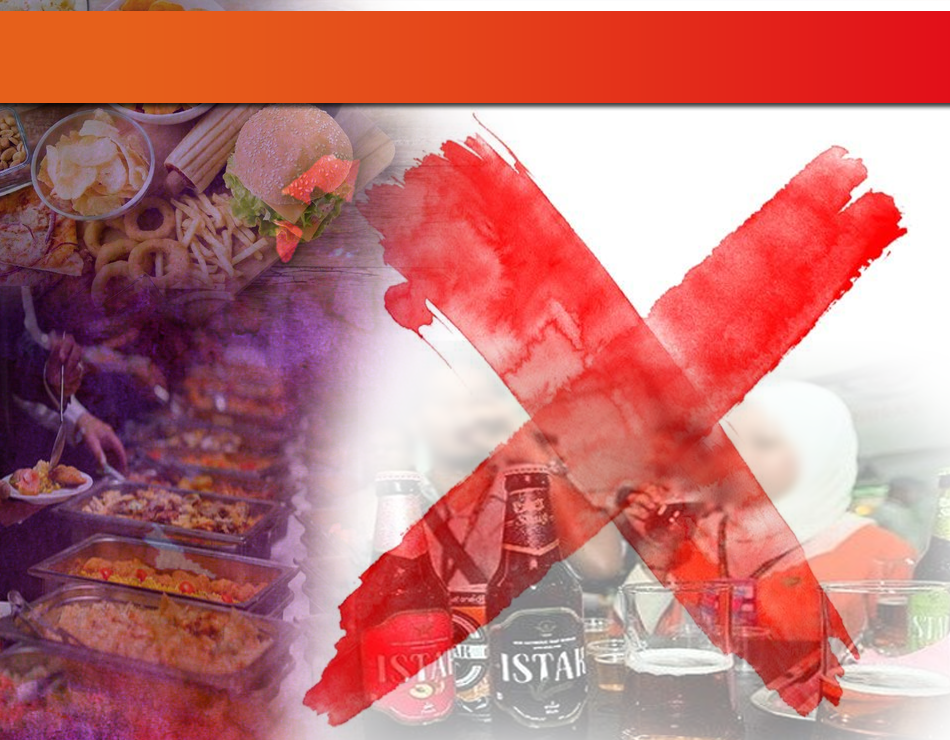 Makanan Yang Haram
Diharamkan oleh Syarak
- Bangkai, 
- Darah yang mengalir, 
- Daging khinzir, 
- Binatang yang disembelih tidak mengikut syara’
- Minuman yang memabukkan
Firman Allah Taala Dalam 
Surah Al Maaidah, Ayat : 3
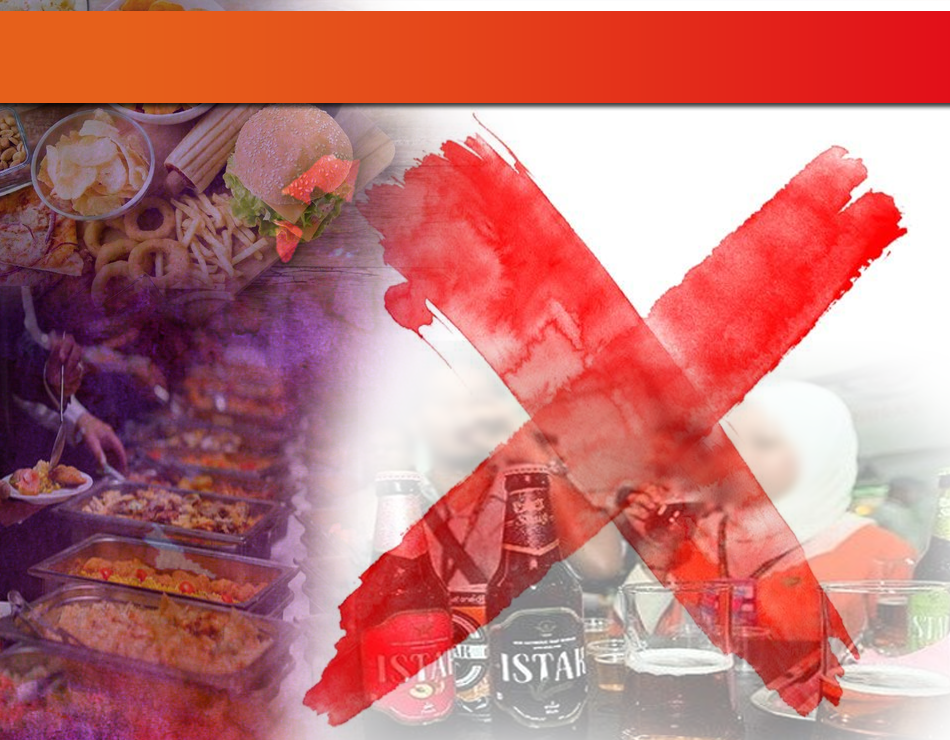 حُرِّمَتْ عَلَيْكُمُ الْمَيْتَةُ وَالدَّمُ وَلَحْمُ الْخِنزِيرِ وَمَا أُهِلَّ لِغَيْرِ اللَّهِ بِهِ وَالْمُنْخَنِقَةُ وَالْمَوْقُوذَةُ وَالْمُتَرَدِّيَةُ وَالنَّطِيحَةُ وَمَا أَكَلَ السَّبُعُ إِلَّا مَا ذَكَّيْتُمْ وَمَا ذُبِحَ عَلَى النُّصُبِ وَأَن تَسْتَقْسِمُوا بِالْأَزْلَامِ ۚ ذَٰلِكُمْ فِسْقٌ ۗ
“Diharamkan kepada kamu (memakan) bangkai, darah yang mengalir, daging babi, binatang yang disembelih kerana yang lain dari Allah, yang mati tercekik, yang mati dipukul, yang mati jatuh dari tempat yang tinggi, yang mati ditanduk, yang mati dimakan binatang buas, kecuali yang sempat kamu sembelih (sebelum habis nyawanya) dan yang disembelih atas nama berhala, dan (diharamkan juga) kamu menengok nasib dengan undi batang-batang anak panah. Yang demikian itu adalah perbuatan fasik……” .
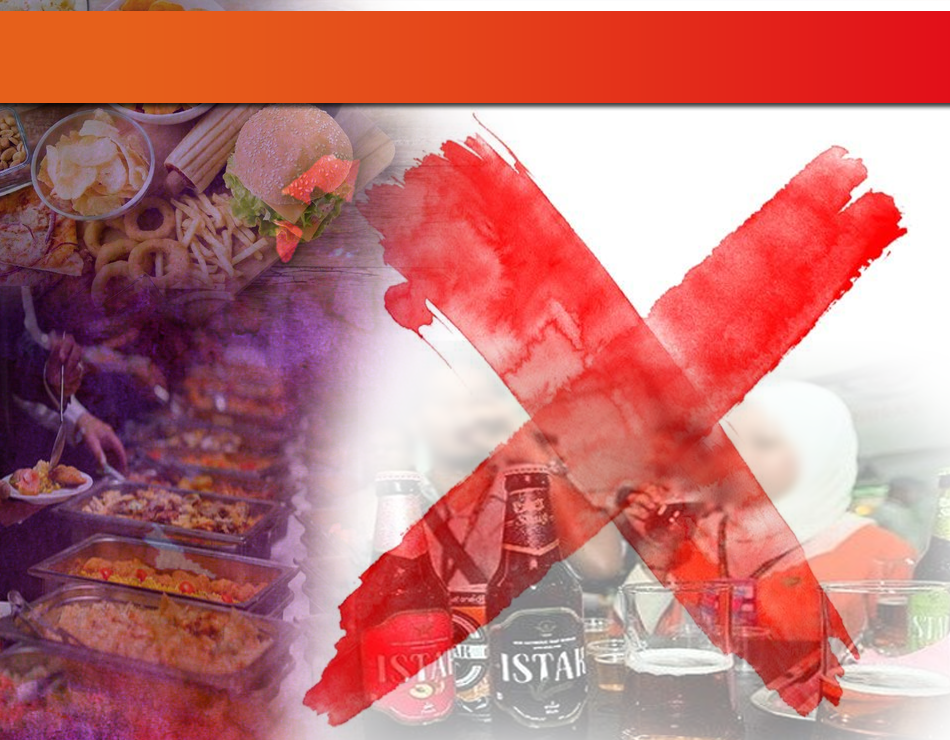 Firman Allah Taala Dalam 
Surah Al Maaidah, Ayat : 90
يَا أَيُّهَا الَّذِينَ آمَنُوا إِنَّمَا الْخَمْرُ وَالْمَيْسِرُ وَالْأَنصَابُ وَالْأَزْلَامُ رِجْسٌ مِّنْ عَمَلِ الشَّيْطَانِ فَاجْتَنِبُوهُ لَعَلَّكُمْ تُفْلِحُونَ
“Wahai orang-orang yang beriman bahawa sesungguhnya arak, judi, pemujaan berhala dan mengundi nasib dengan batang-batang anak panah adalah semata-mata kotor (keji) dari perbuatan Syaitan. Oleh itu hendaklah kamu menjauhinya supaya kamu Berjaya”.
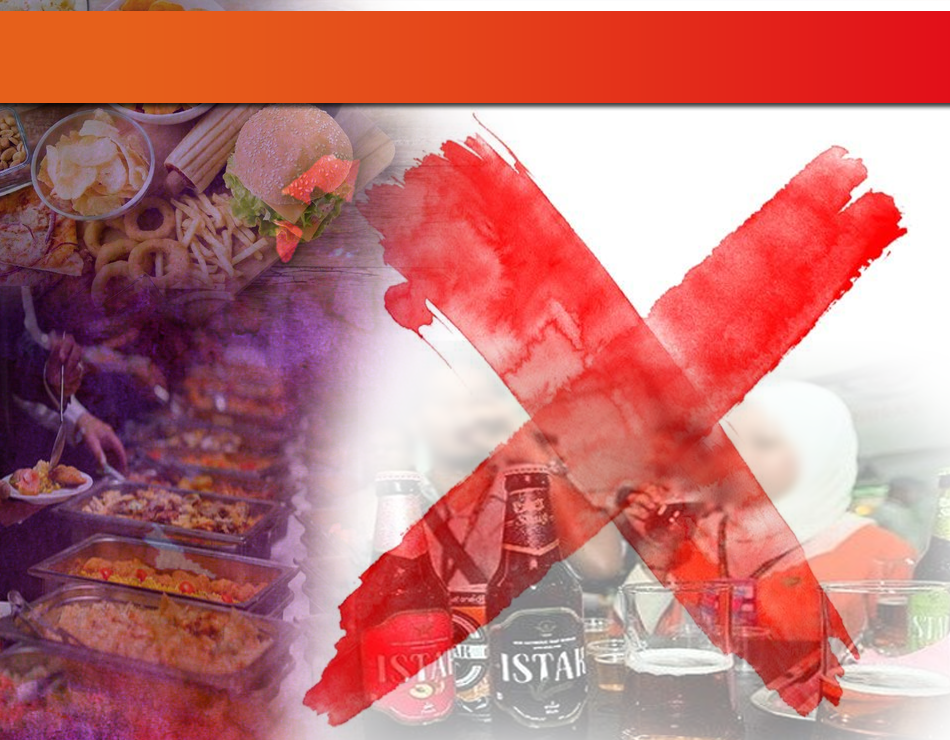 Makanan Yang Haram
Diperolehi melalui sumber pendapatan yang haram
- Wang hasil daripada penipuan (tuntutan palsu)
- Perjudian, 
- Penyelewengan, 
- Rasuah
- Minuman yang Memabukkan
HARAM...
Gaji atau elaun yang diterima tanpa menjalankan tugas dan tanggungjawab yang diamanahkan
Firman Allah Taala Dalam 
Surah Al Baqarah, Ayat : 188
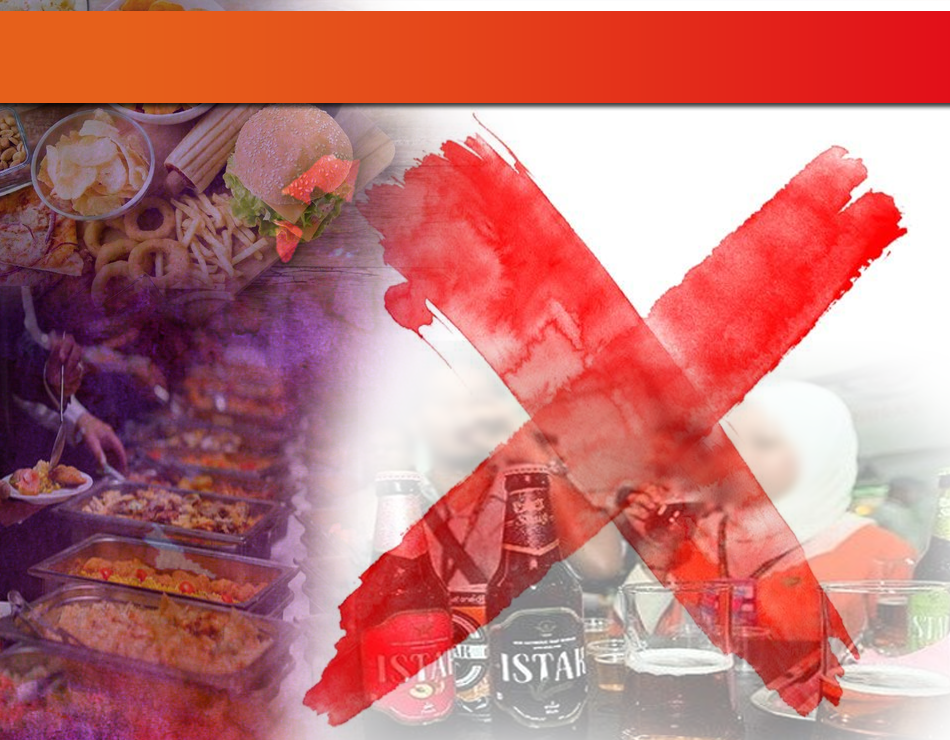 وَلَا تَأْكُلُوا أَمْوَالَكُم بَيْنَكُم بِالْبَاطِلِ وَتُدْلُوا بِهَا إِلَى الْحُكَّامِ لِتَأْكُلُوا فَرِيقًا مِّنْ أَمْوَالِ النَّاسِ بِالْإِثْمِ وَأَنتُمْ تَعْلَمُونَ
“Janganlah kamu makan atau mengambil harta orang lain di antara kamu dengan jalan yang salah dan janganlah kamu menghulurkan harta (memberi rasyuah) kepada hakim-hakim kerana hendak memakan atau mengambil sebahagian dari harta manusia dengan berbuat dosa pada hal kamu mengetahui salahnya”.
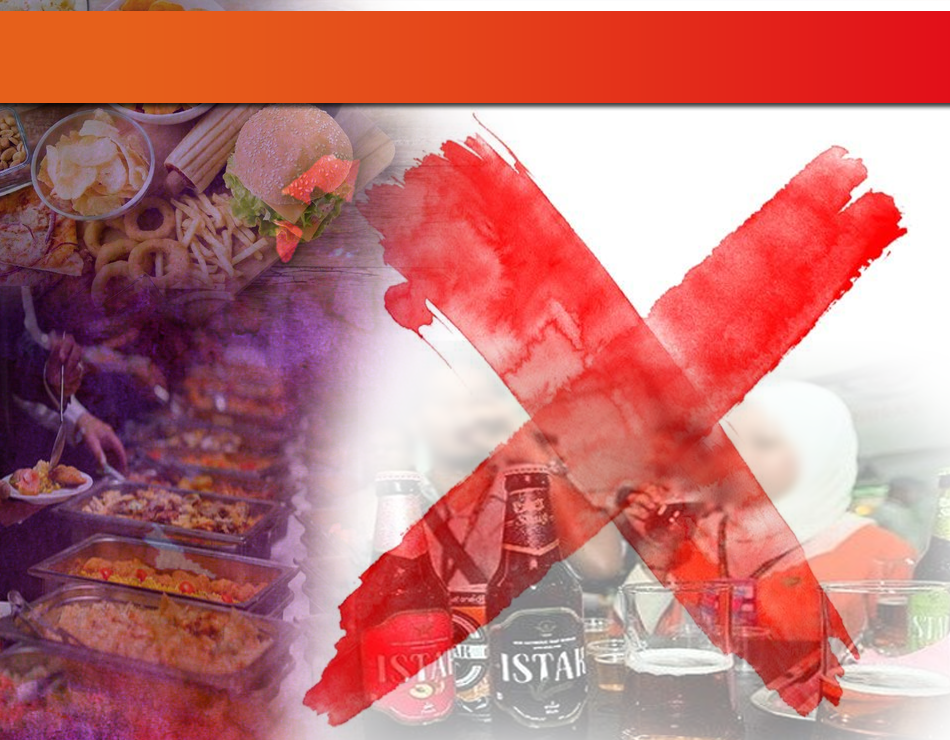 Kesan Buruk
1
Hilang Keberkatan dalam Kehidupan
Hasil yang diperolehi tidak kekal lama
Hidup tidak bahagia dan timbul pelbagai masalah
“Seorang lelaki melakukan perjalanan yang jauh rambutnya kusut masai, mukanya berdebu menadahkan kedua belah tangannya ke langit dan berdoa: يَارَبِّ، يَارَبِّ  ( Wahai Tuhanku! Wahai Tuhanku!) padahal makanannya haram, minumannya haram, pakaiannya haram dan mulutnya disuapkan dengan yang haram, maka bagaimanakah akan diterima doanya itu?”  
(H.R Muslim)
2
Doa Tidak Diterima Allah
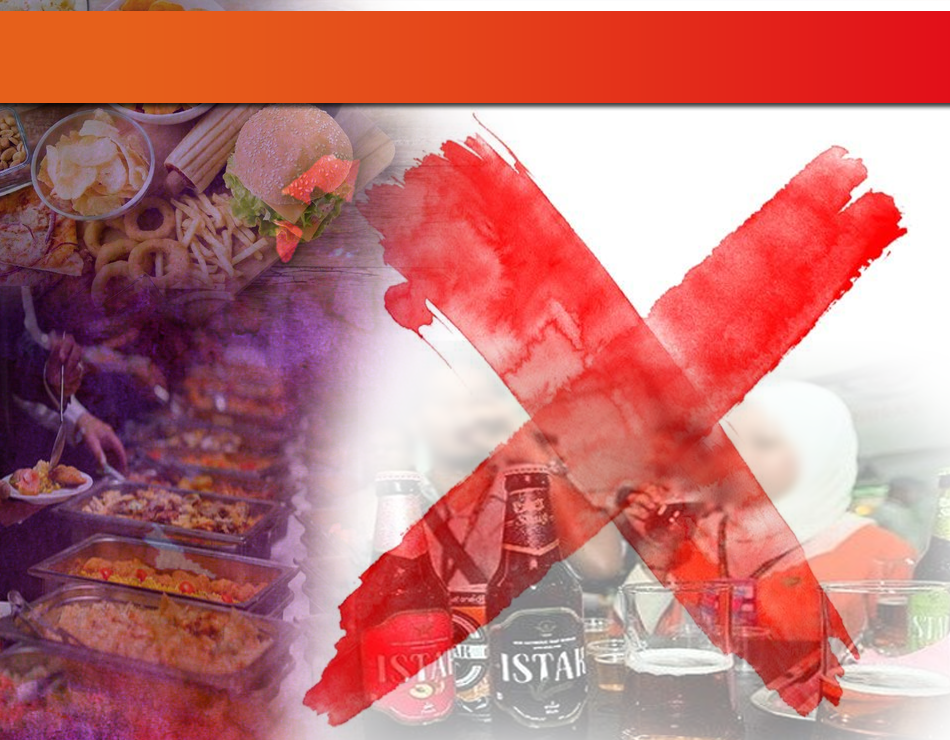 Kesan Buruk
3
Amalan tidak diterima Allah
Jawapan Rasulullah SAW
“Wahai Sa’ad, perelokkanlah makanan kamu nescaya akan diterima doa kamu, demi Tuhan yang diri Muhammad berada di tangan-Nya, bahawa seorang hamba yang memasukkan sesuap makanan yang haram ke dalam rongganya nescaya tidak akan diterima amalannya selama empat puluh hari”. (H.R. al Tabrani)
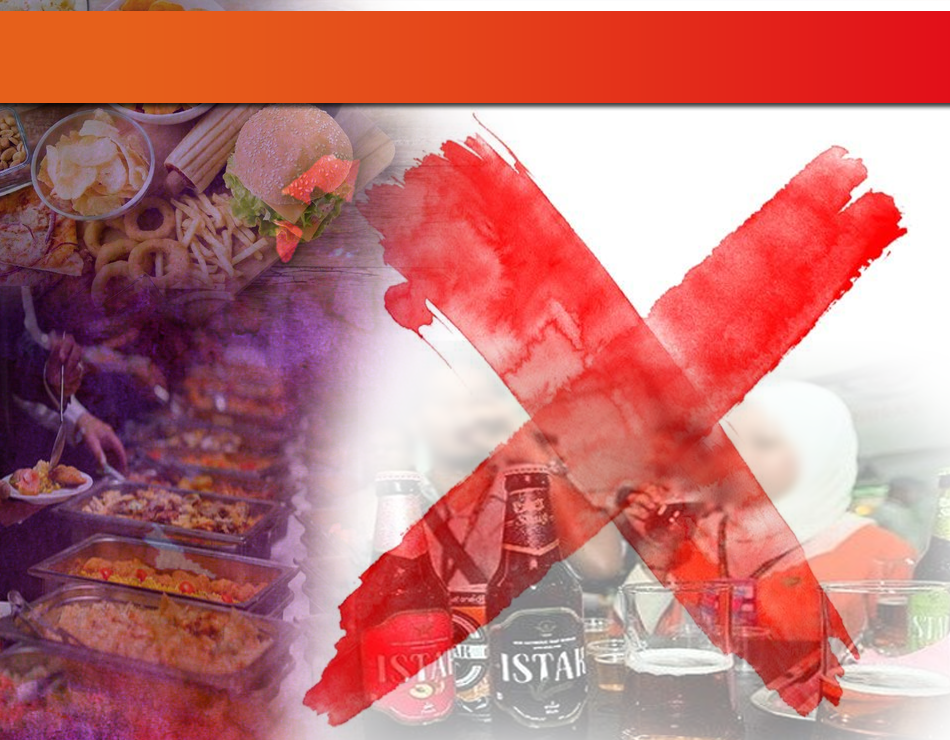 Kesan Buruk
4
Dagingnya akan dibakar dalam api neraka
Sabda Rasulullah SAW
كُلُّ لَحْمٍ نَبَتَ مِنَ الْحَرَامِ فَالنَّارُ أَوْلَى بِهِ. (رواه الترمذي)
“Tiap-tiap daging yang tumbuh dari benda yang haram, maka Neraka lebih utama untuknya”. (H.R. At Tirmidzi)
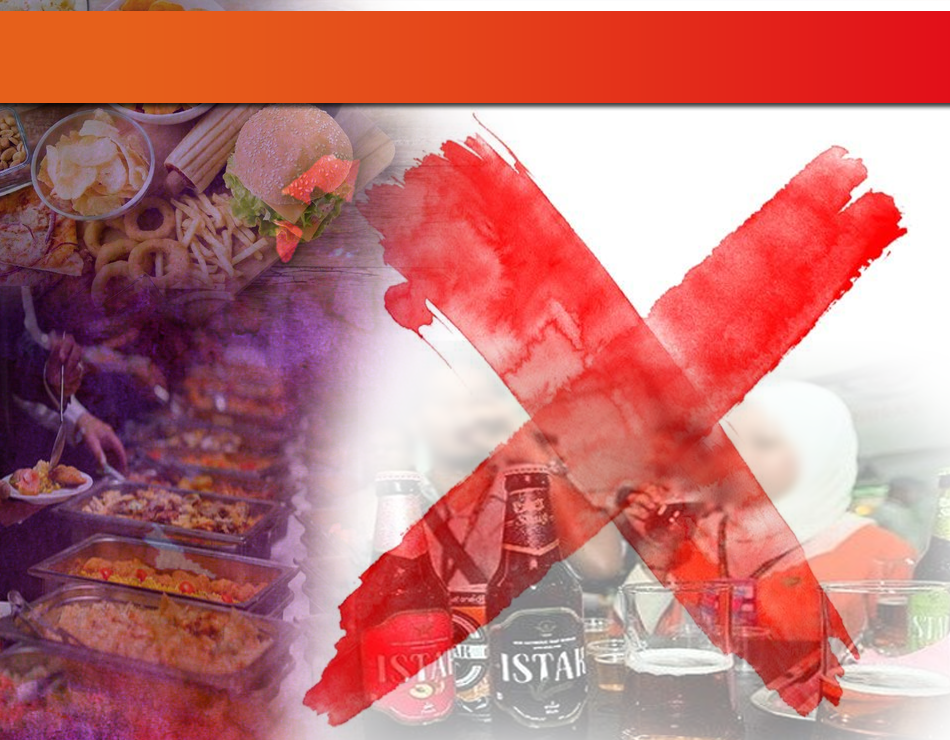 Kesan Buruk
5
Hati Menjadi Keras
Sabda Rasulullah SAW
"أَلا وَإِنَّ فِي الْجَسَدِ مُضْغَةً إِذَا صَلَحَتْ صَلَحَ الْجَسَدُ كُلُّهُ، وَإِذَا فَسَدَتْ فَسَدَ الْجَسَدُ كُلُّهُ، أَلا وَهِيَ الْقَلْبُ". (متفق عليه)
“Ketahuilah bahawa dalam tubuh badan terdapat seketul daging yang apabila ia baik nescaya menjadi baiklah seluruh tubuh badan dan apabila ia rosak nescaya menjadi rosaklah seluruh tubuh badan, ketahuilah itulah hati”. 
(H.R al-Bukhari dan Muslim).
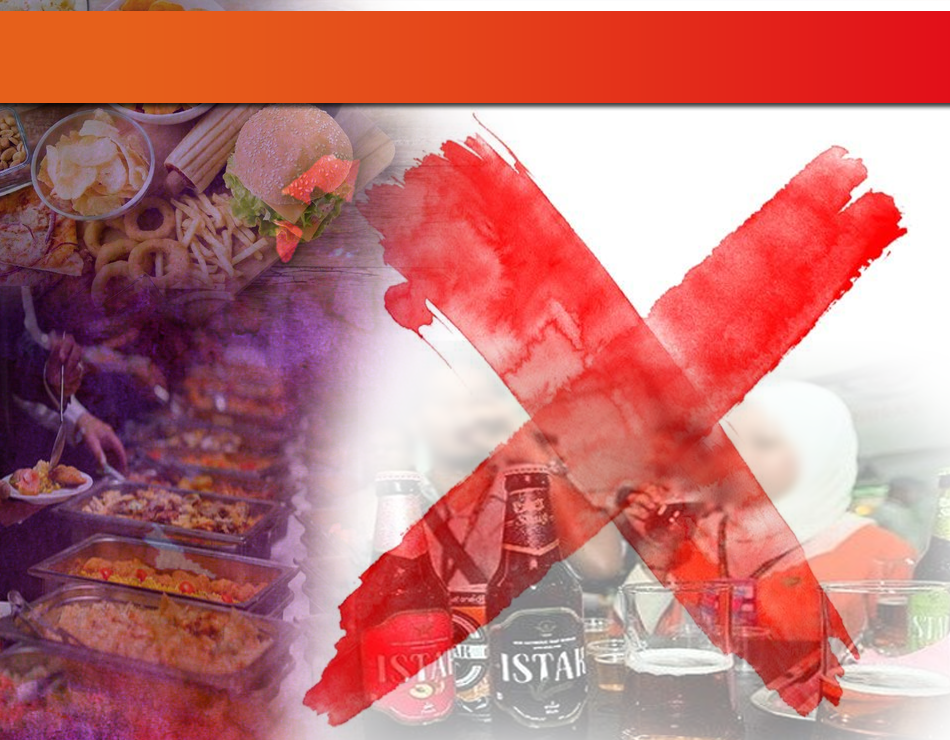 Kesimpulan
Diperolehi melalui sumber yang halal
Pastikan makanan, minuman dan pakaian kita benar-benar halal.
Hidup diberkati Allah, keluarga menjadi bahagia, anak-anak berakhlak mulia dan jiwa sentiasa tenang
Dapat beribadat dengan khusyuk 
dan ikhlas
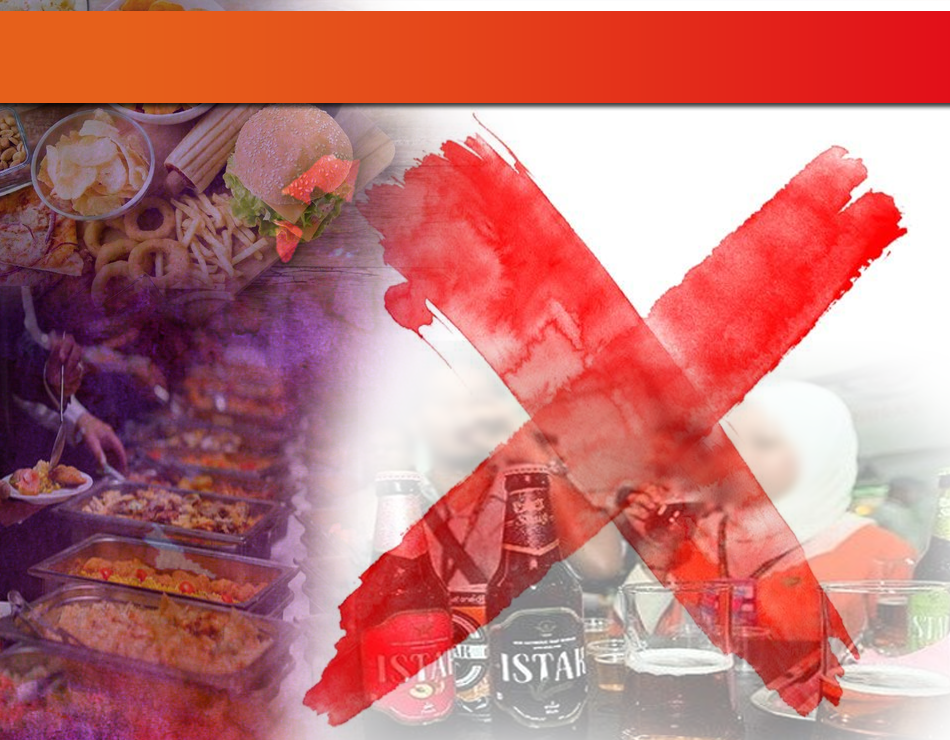 Firman Allah Taala Dalam 
Surah Al Maaidah,  Ayat : 87 dan 88
يَا أَيُّهَا الَّذِينَ آمَنُوا لَا تُحَرِّمُوا طَيِّبَاتِ مَا أَحَلَّ اللَّهُ لَكُمْ وَلَا تَعْتَدُوا ۚ إِنَّ اللَّهَ لَا يُحِبُّ الْمُعْتَدِينَ. وَكُلُوا مِمَّا رَزَقَكُمُ اللَّهُ حَلَالًا طَيِّبًا ۚ وَاتَّقُوا اللَّهَ الَّذِي أَنتُم بِهِ مُؤْمِنُونَ.
“Wahai orang-orang yang beriman! janganlah kamu haramkan benda-benda Yang baik-baik yang telah dihalalkan oleh Allah bagi kamu, dan janganlah kamu melampaui batas (pada apa yang telah ditetapkan halalnya itu); kerana sesungguhnya Allah tidak suka kepada orang-orang yang melampaui batas”.
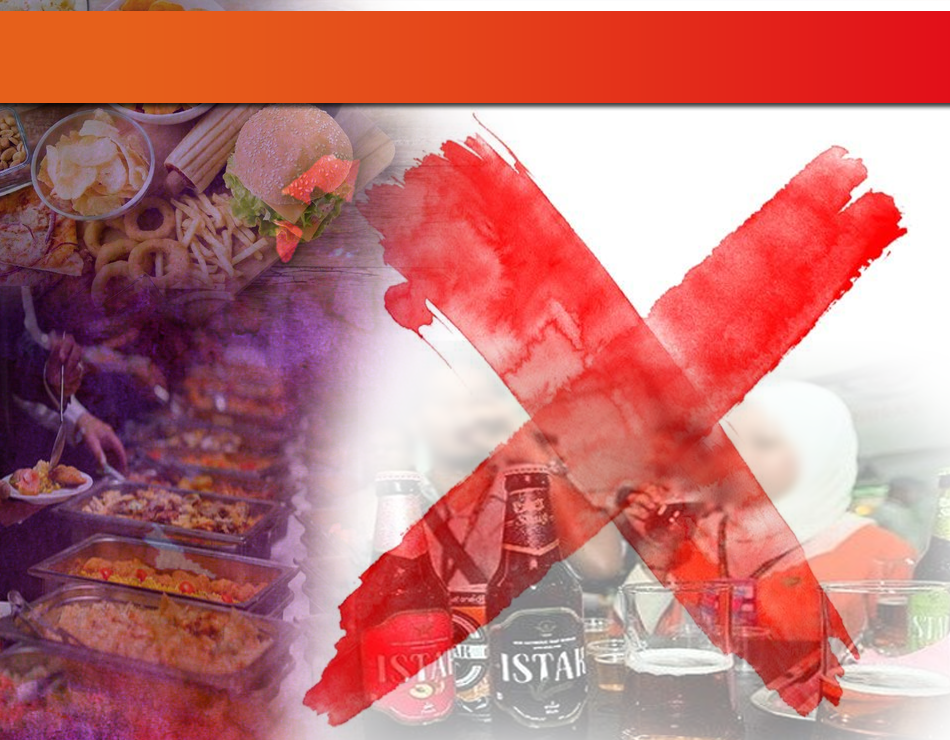 بَارَكَ اللهُ لِيْ وَلَكُمْ بِالقُرْءَانِ الْعَظِيْم، وَنَفَعَنِيْ وَإِيَّاكُمْ بِاْلأَيَاتِ وَالذِّكْرِ الْحَكِيْمِ، وَتَقَبَّلَ مِنِّيْ وَمِنْكُمْ تِلاَوَتَهُ، إِنَّهُ هُوَ السَّمِيْعُ الْعَلِيْمُ، أَقُوْلُ قَوْلِيْ هَذَا وَأَسْتَغْفِرُ اللهَ الْعَظِيْمَ لِيْ وَلَكُمْ وَلِسَائِرِ الْمُسْلِمِيْنَ وَالْمُسْلِمَاتِ فَاسْتَغْفِرُوْهُ، إِنَّهُ هُوَ الْغَفُوْرُ الرَّحِيْمُ.
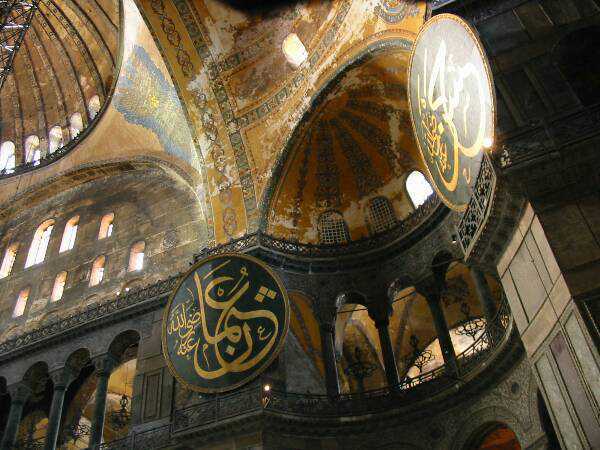 Doa Antara Dua Khutbah
Aamiin Ya Rabbal Aalamin..
 Tuhan Yang Memperkenankan Doa Orang-orang Yang Taat, Berilah Taufik Kepada Kami Di Dalam Mentaatimu, Ampunilah Kepada Mereka Yang Memohon Keampunan.
Aamiin
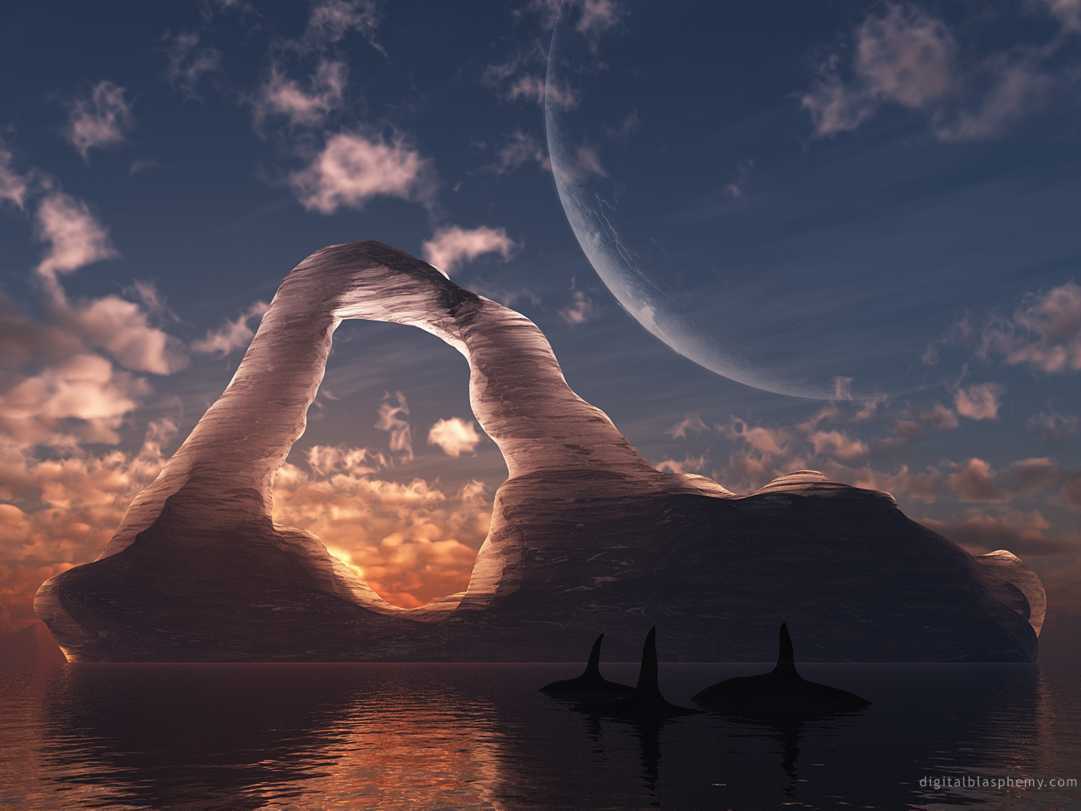 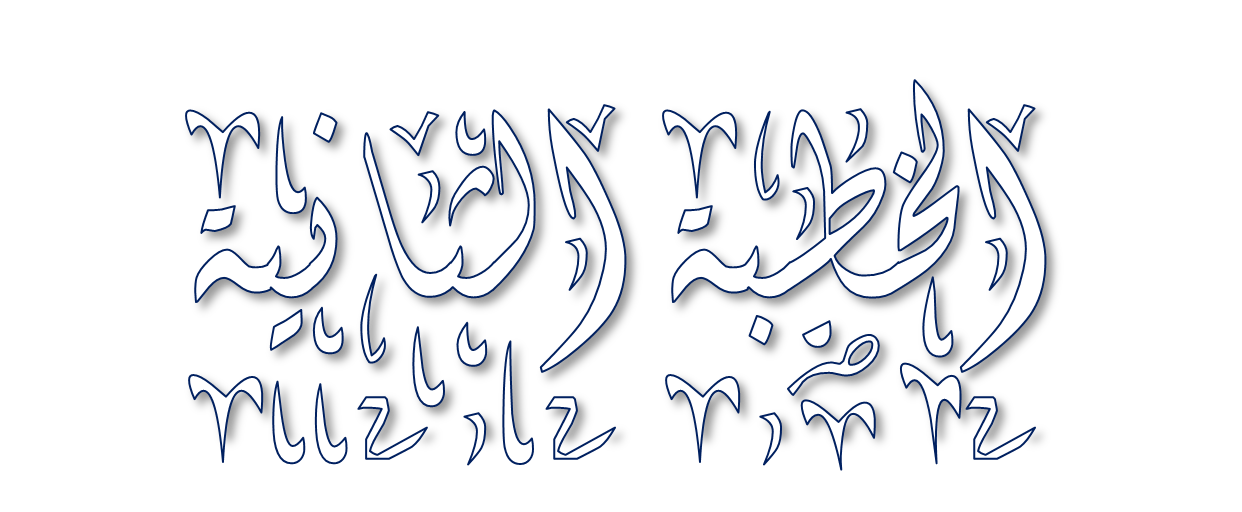 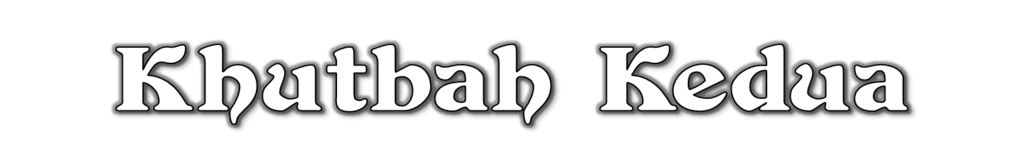 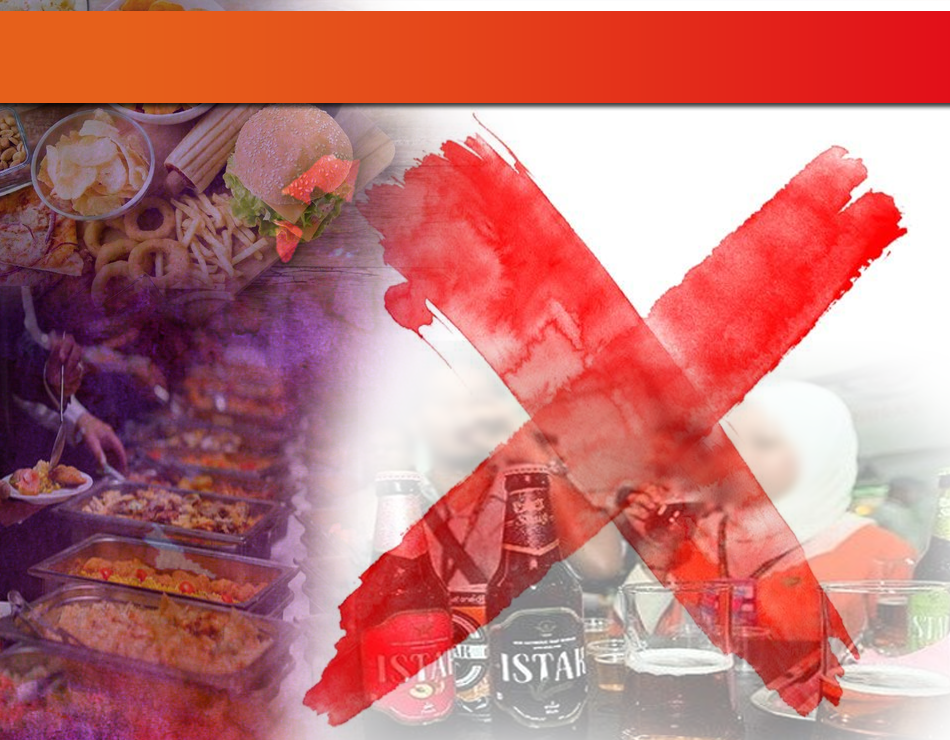 Pujian Kepada Allah S.W.T.
الْحَمْدُ لِلَّهِ
Segala puji-pujian hanya bagi Allah S.W.T.
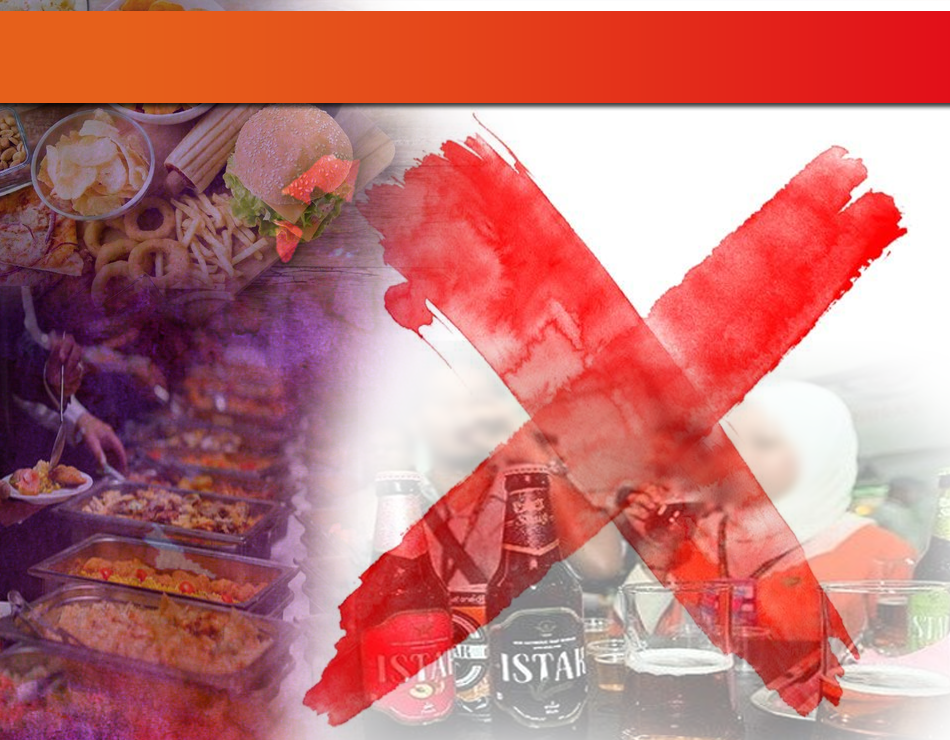 Syahadah
وَأَشْهَدُ أَن لآ إِلَهَ إِلاَّ اللهُ وَحْدَهُ لاَ شَرِيْكَ لَهُ، وَأَشْهَدُ أَنَّ مُحَمَّدًا عَبْدُهُ وَرَسُوْلُهُ.
Dan aku bersaksi  bahawa sesungguhnya tiada tuhan melainkan Allah, KeesaanNya tiada sekutu bagiNya dan juga aku bersaksi bahawa nabi Muhammad S.A.W hambaNya dan rasulNya.
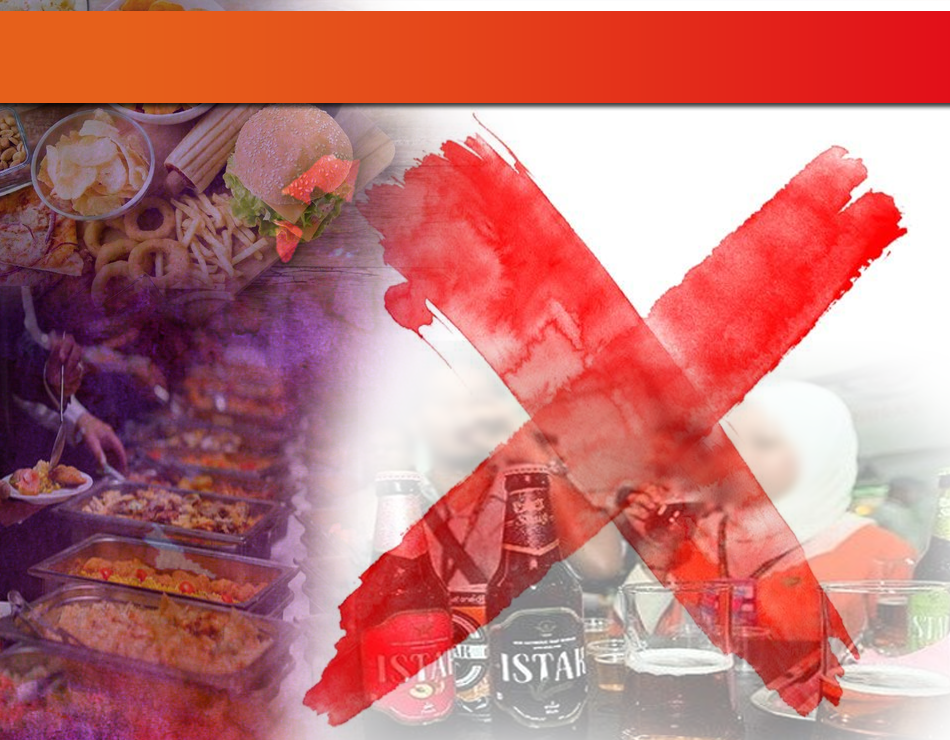 Selawat Ke Atas 
Nabi Muhammad S.A.W
اَللَّهُمَّ صَلِّ وَسَلِّمْ عَلَى سَيِّدِنَا مُحَمَّدٍ 
وَعَلَى آَلِهِ وَأَصْحَابِهِ أَجْمَعِيْنَ.
Ya Allah, Cucurilah rahmat dan sejahtera ke atas hambaMu dan rasulMu Nabi Muhammad S.A.W dan ke atas keluarganya dan para sahabatnya.
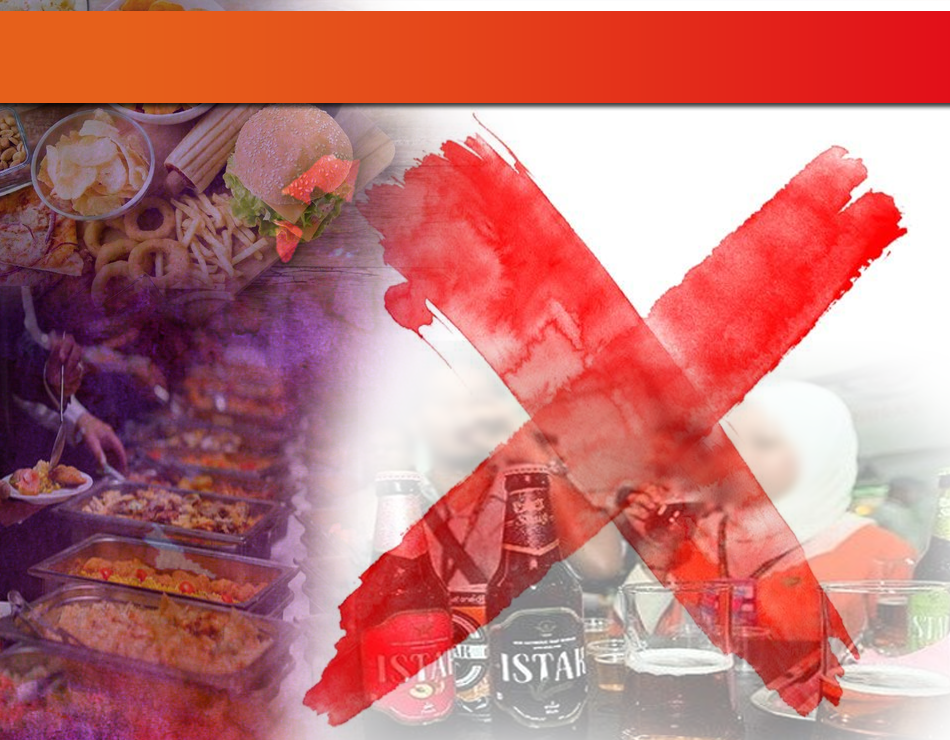 Seruan Takwa
اتَّقُوْا اللهَ، وَأُوْصِيْكُمْ وَاِيَّايَ بِتَقْوَى اللهِ،
 فَإِنَّ اللهَ يُحِبُّ الْمُتَّقِيْنَ.
Bertakwalah kepada Allah dengan sebenar-benarnya, sesunggunya Allah Taala mengasihi orang yang benar.
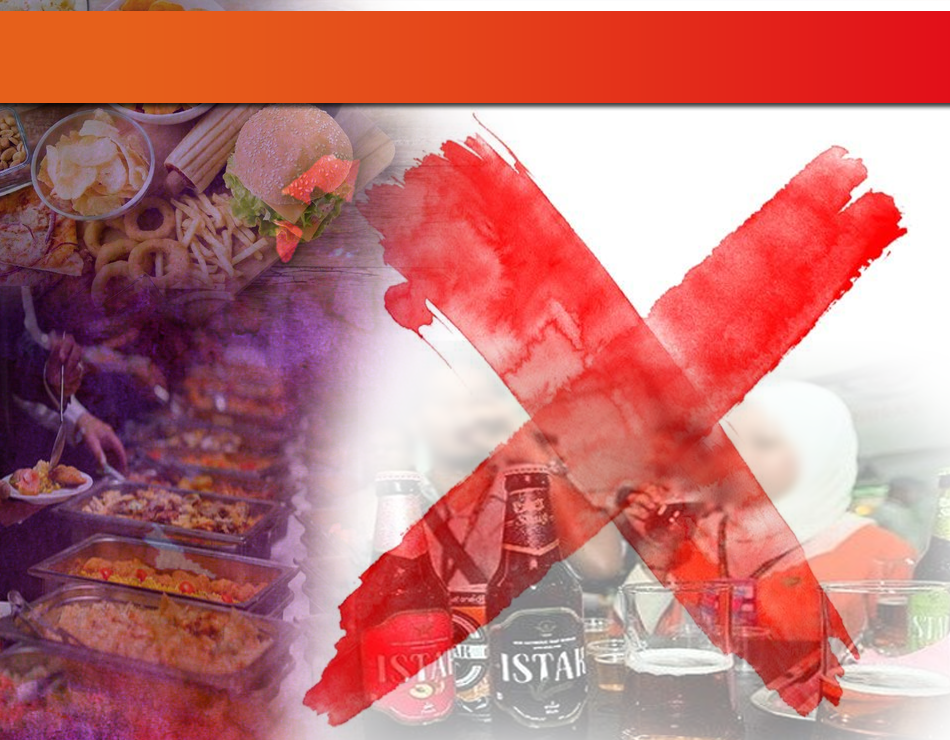 Istiqamah dalam amalan
Berusaha melakukan amalan yang menambahkan keimanan
Baginda tidak pernah menguzurkan diri daripada solat  berjemaah
Menjadikan amalan solat berjemaah di masjid sebagai budaya hidup kita
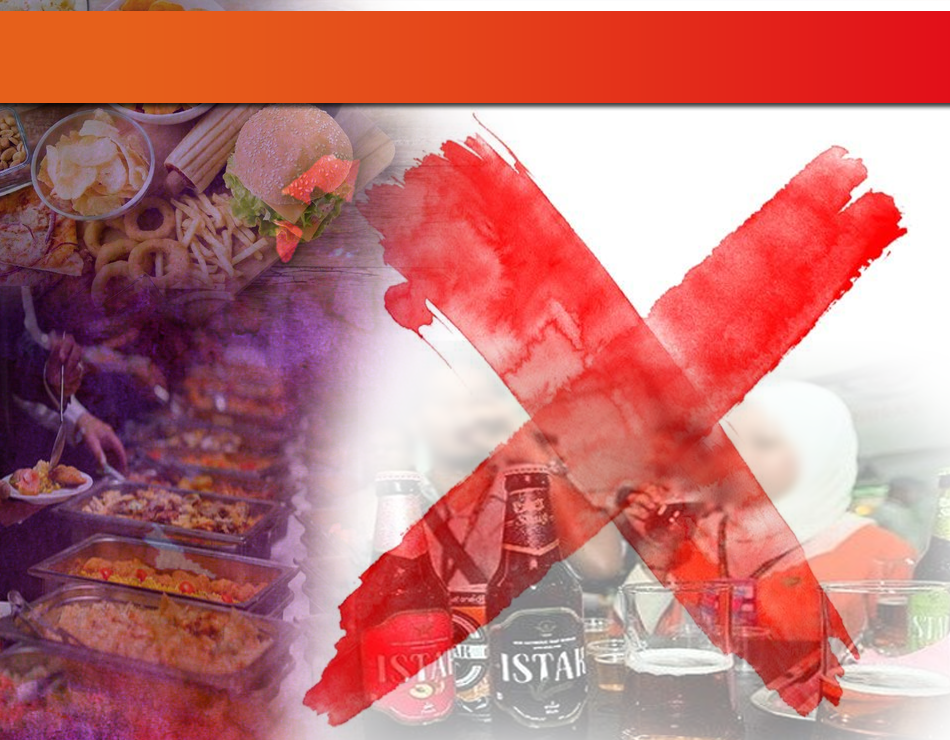 Antara kelebihan 
solat subuh berjemaah
Pertama : 	
Mendapat pahala qiamullail sepanjang malam.
Sabda Rasulullah s.a.w. :
مَنْ صَلَّى الْعِشَاءَ فِي جَمَاعَةٍ فَكَأَنَّمَا قَامَ نِصْفَ اللَّيْلِ، 
وَمَنْ صَلَّى الصُّبْحَ فِي جَمَاعَةٍ فَكَأَنَّمَا صَلَّى اللَّيْلَ كُلَّهُ.
Sesiapa yang solat Isyak berjemaah, maka sesungguhnya ia seperti mendirikan malam dengan ibadat separuh malam. Sesiapa yang solat subuh berjemaah, adalah seperti seorang yang bangun beribadat sepanjang malam.
Antara kelebihan 
solat subuh berjemaah
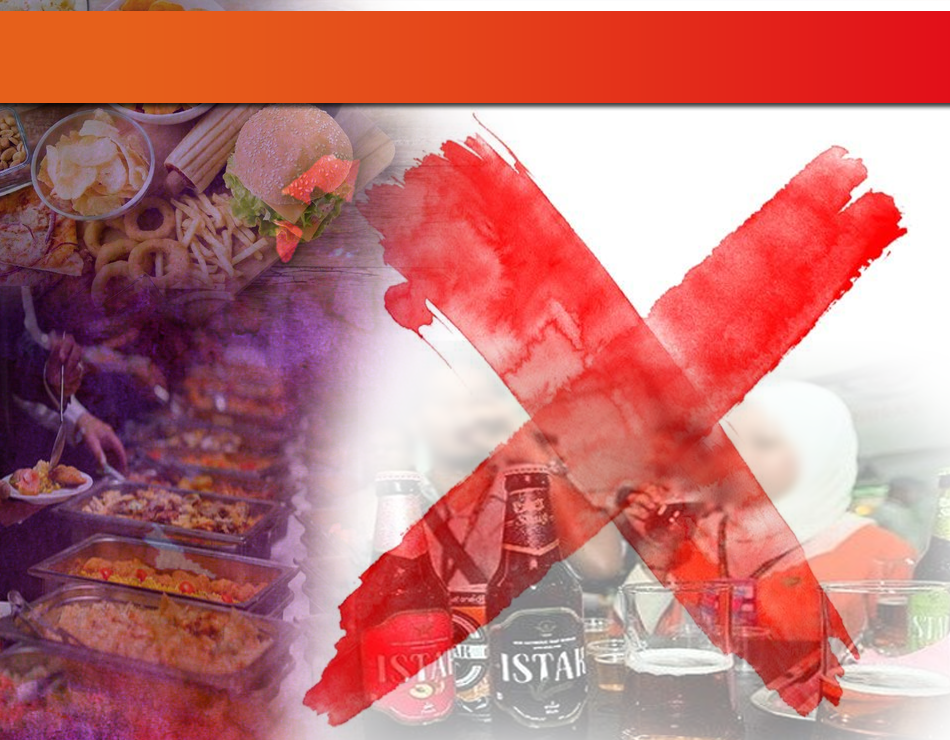 Kedua : 	
Membebaskan diri dari sifat munafik.

Sabda Rasulullah s.a.w. :
لَيْسَ صَلاَةٌ أَثْقَلَ عَلَى الْمُنَافِقِيْنَ مِنَ الْفَجْرِ وَالْعِشَاءِ، 
وَلَوْ يَعْلَمُوْنَ مَا فِيْهِمَا لَأَتَوْهُمَا وَلَوْ حَبْوًا. متفق عليه
Solat yang paling berat ke atas orang-orang munafik ialah solat subuh dan solat isyak. Jikalau mereka tahu kelebihan yang terdapat pada keduanya, sudah tentu mereka akan datang ke masjid walaupun dalam keadaan merangkak.
Seruan
Mengenang jasa dan perjuangan Rasulullah SAW membawa ajaran Islam. Selawat dan salam kepada Rasulullah SAW
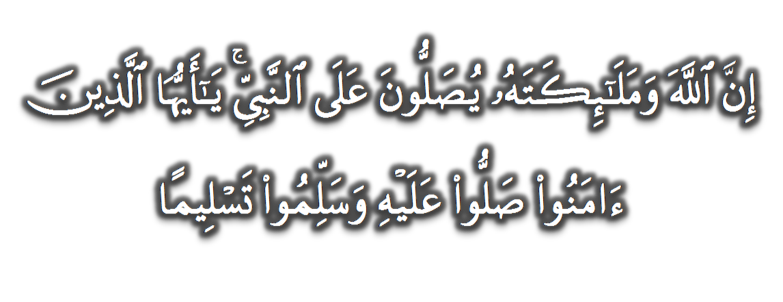 (Surah Al-Ahzab : Ayat 56)
“Sesungguhnya Allah Taala Dan Para MalaikatNya Sentiasa Berselawat Ke Atas Nabi (Muhammad).
Wahai Orang-orang Beriman! Berselawatlah Kamu 
Ke Atasnya Serta Ucapkanlah Salam Sejahtera Dengan Penghormatan Ke Atasnya Dengan Sepenuhnya”.
Selawat
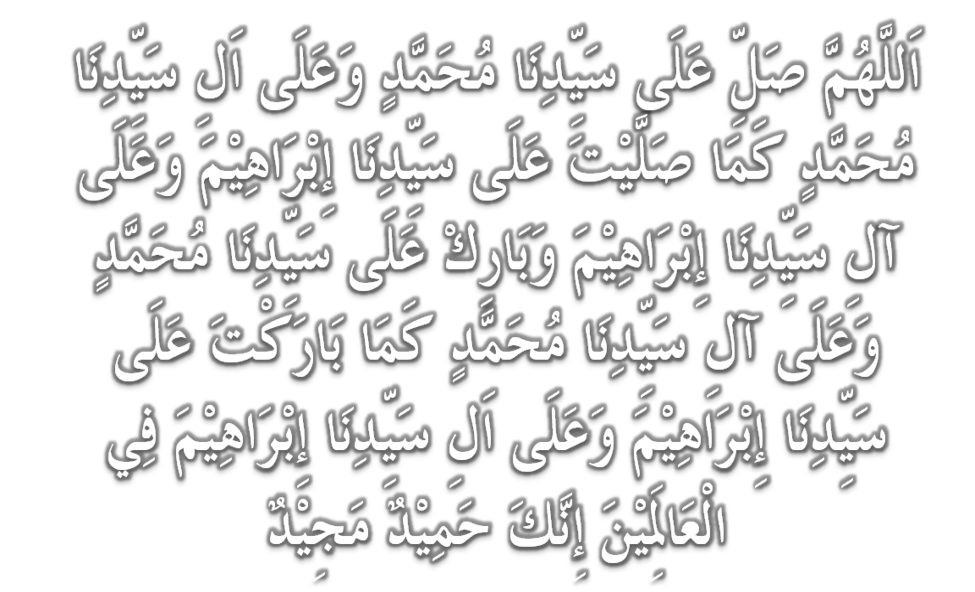 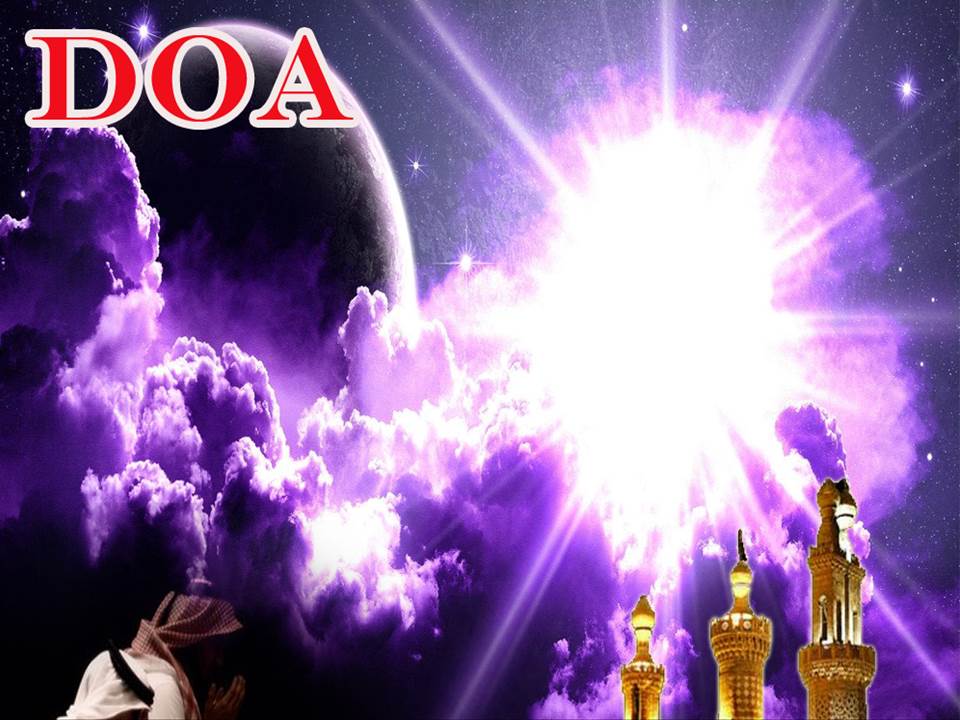 وَارْضَ اللَّهُمَّ عَنِ الْخُلَفَاءِ الرَّاشِدِيْنَ الْمَهْدِيِّيْنَ، سَادَتِنَا أَبِيْ بَكْرٍ وَعُمَرَ وَعُثْمَانَ وَعَلِيّ، وَعَنْ بَقِيَّةِ الصَّحَابَةِ أَجْمَعِيْنَ، وَعَنِ التَّابِعيْنَ وَتَابِعِى التَّابِعِيْنَ بِإِحْسَانٍ إِلَى يَوْمِ الدِّيْن.
Dan berilah keredhaan ke atas Khalifah ar-rasyidin, Abu Bakar, Omar, Uthman dan Ali, dan seluruh sahabat-sahabatnya serta pengikut- pengikut Baginda hingga hari pembalasan.
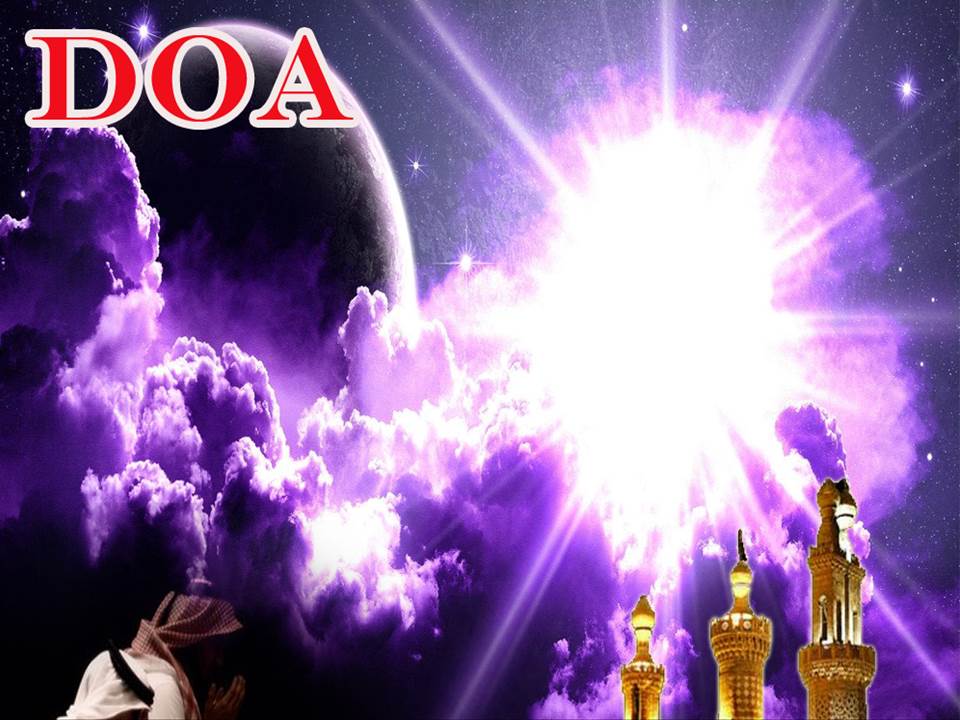 اللَّهُمَّ اغْفِرْ لِلْمُؤْمِنِيْنَ وَالْمُؤْمِنَاتِ، وَالمُسْلِمِيْنَ وَالْمُسْلِمَاتِ الأَحْيَاءِ مِنْهُمْ وَالأَمْوَات. 
إِنَّكَ سَمِيْعٌ قَرِيْبٌ مُجِيْبُ الدَّعَوَات.
Ya Allah, Ampunkanlah Dosa Golongan Mu’minin Dan Mu’minaat, Muslimin Dan Muslimat, samada yang  masih hidup atau yang telah mati. Sesungguhnya Engkau Maha Mendengar dan Maha Memakbulkan segala permintaan.
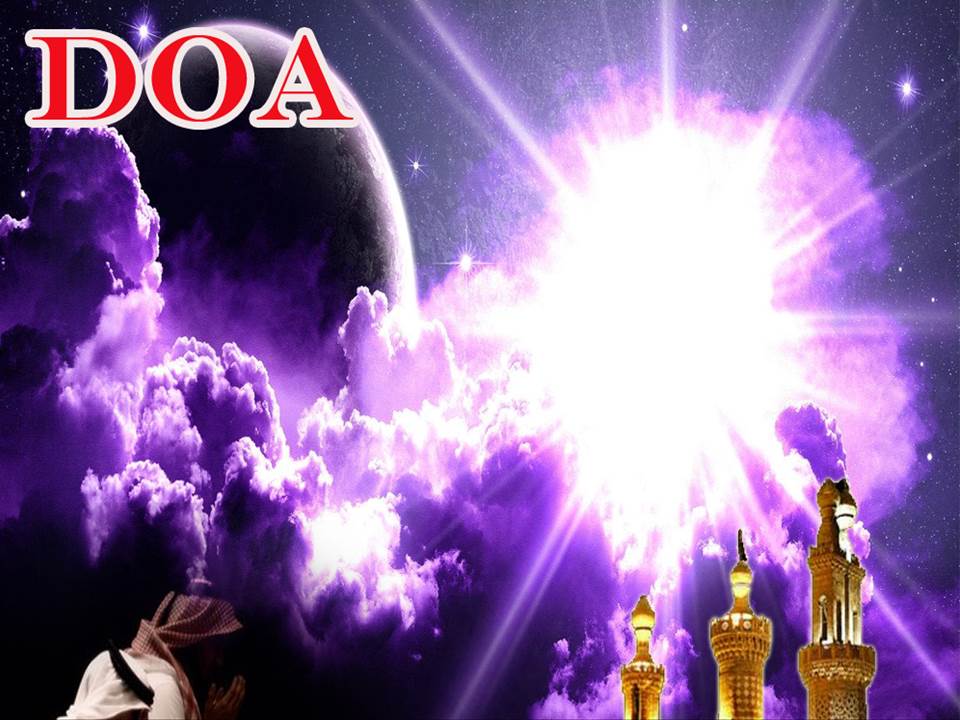 اللَّهُمَّ أَلِّفْ بَيْنَ قُلُوْبِنَا، وَأَصْلِحْ ذَاتَ بَيْنِنَا، وَاجْعَلْنَا مِنَ الرَّاشِدِيْن. اللَّهُمَّ أَحْسِنْ عَاقِبَتَنَا فِى الأُمُوْرِ كُلِّهَا، وَأَجِرْنَا مِنْ خِزْيِ الدُّنْيَا وَعَذَابِ الأَخِرَة، يَا رَبَّ الْعَالَمِيْن.
Ya Allah, lembutkanlah hati-hati kami.. perbaikilah hubungan antara kami. Dan jadilah kami golongan yang mendapat bimbingan daripadaMu. 
Ya Allah.. Perelokkan kesudahan kami dalam segala hal semuanya, dan lindungilah kami daripada kehinaan di dunia dan di akhirat. 
Wahai Tuhan sekalian alam..
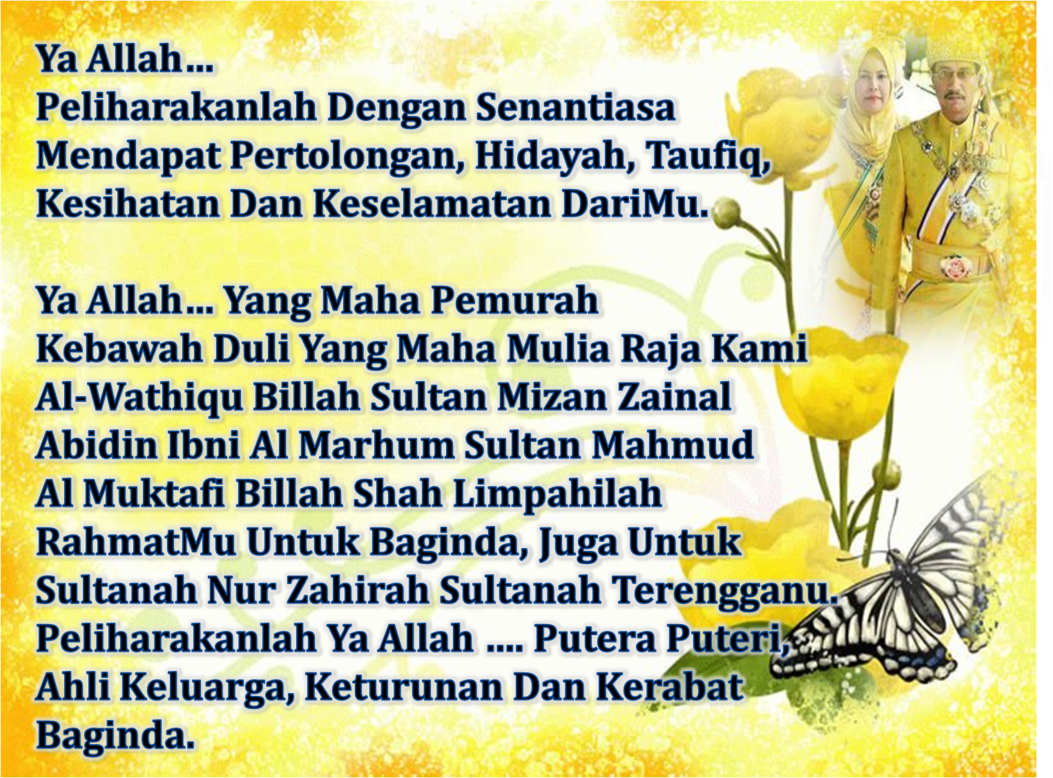 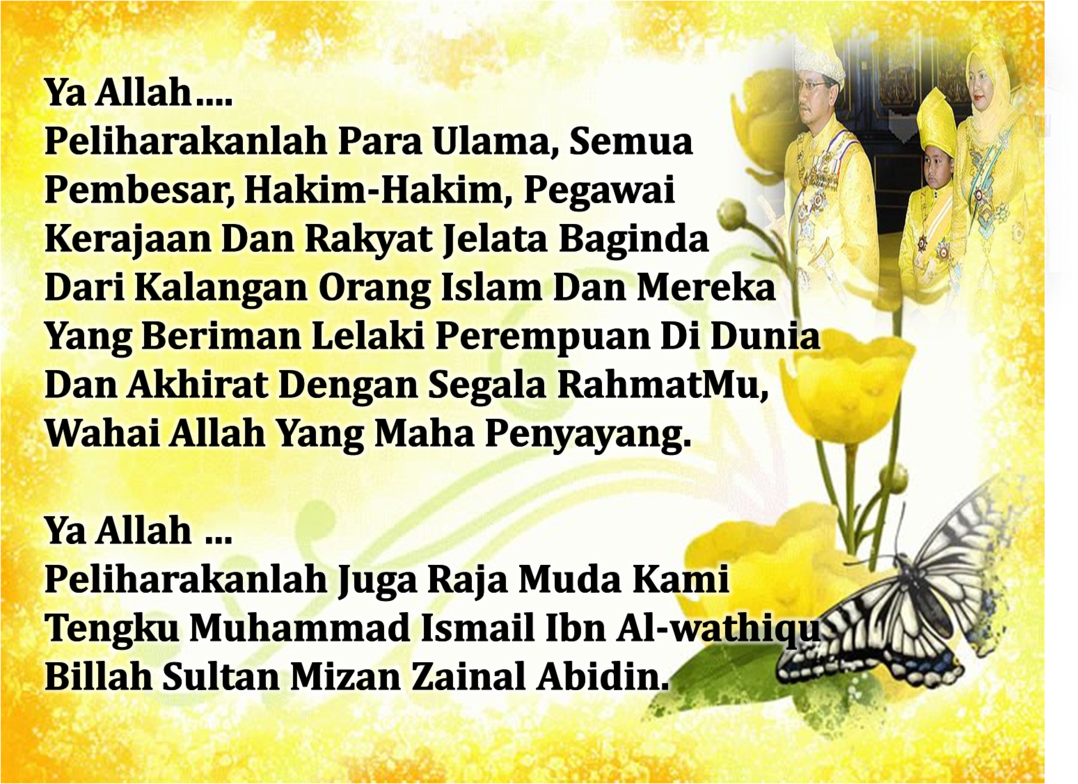 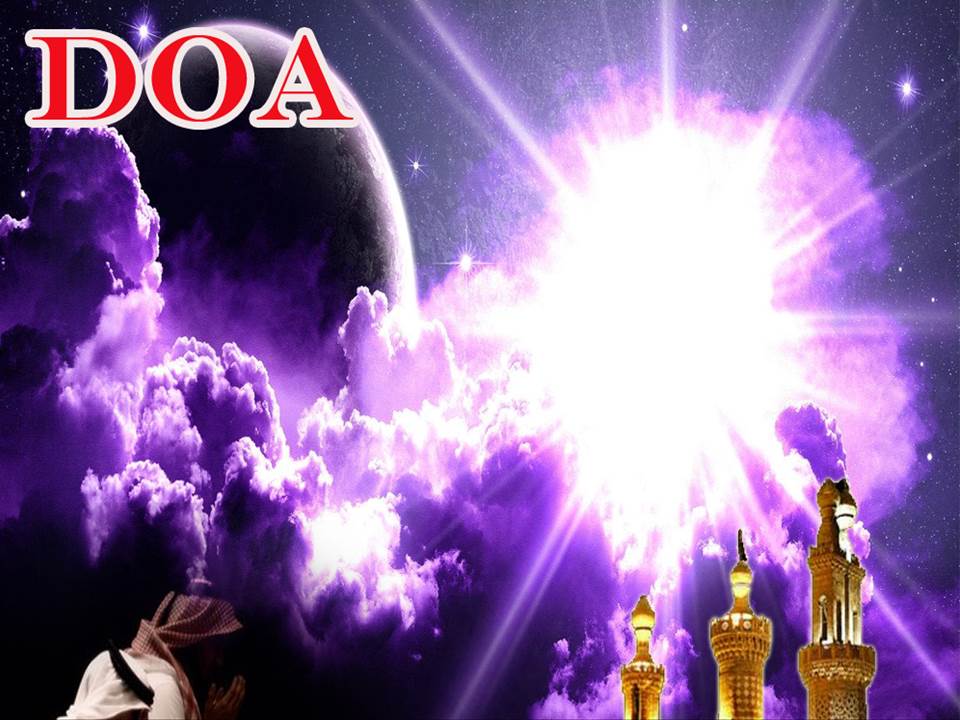 رَبَّنَا ظَلَمْنَا أَنْفُسَنَا وَإِنْ لَمْ تَغْفِرْ لَنَا وَتَرْحَمْنَا لَنَكُوْنَنَّ مِنَ الْخَاسِرِيْنَ. 
لآ إِلَهَ إِلاَّ أَنْتَ سُبْحَانَكَ إِنَّا كُنَّا مِنْ الظَّالِمِيْنَ. رَبَّنَا آتِنَا فِي الدُّنْيَا حَسَنَةً وَفِي الآخِرَةِ حَسَنَةً  وَقِنَا عَذَابَ النَّارِ. وَصَلَّى اللهُ عَلىَ سَيِّدِنَا مُحَمَّدٍ وَعَلىَ آلِهِ وَصَحْبِهِ وَسَلَّمْ. وَالْحَمْدُ للهِ رَبِّ الْعَالَمِيْنَ.
Ya Allah …
Kami Telah Menzalimi Diri Kami Sendiri 
Dan Sekiranya Engkau Tidak Mengampunkan Kami Dan Merahmati Kami Nescaya Kami Akan Menjadi Orang Yang Rugi.
Tiada Tuhan Melainkan Engkau Maha Suci Engkau Sesungguhnya Kami Di Kalangan  Orang-orang 
Yang Menzalimi Diri.
Ya Allah… 
Kurniakanlah Kepada Kami Kebaikan Di Dunia Dan Kebaikan Di Akhirat Serta Hindarilah Kami Dari Seksaan Neraka.
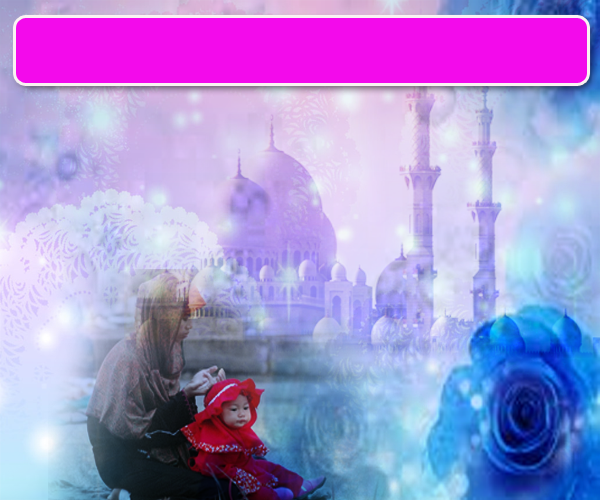 Wahai Hamba-hamba Allah….
Sesungguhnya ALLAH  menyuruh berlaku adil, dan berbuat kebaikan, serta memberi bantuan kepada kaum kerabat dan melarang daripada melakukan perbuatan-perbuatan keji dan mungkar serta kezaliman. Ia mengajar kamu (dengan suruhan dan larangannya  ini) supaya kamu mengambil peringatan mematuhinya.
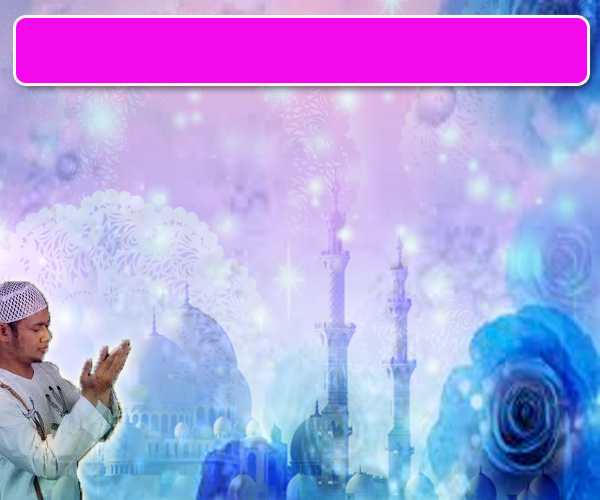 Maka Ingatlah Allah Yang Maha Agung
Nescaya Dia Akan Mengingatimu 
Dan Bersyukurlah Di Atas Nikmat-nikmatNya Nescaya Dia Akan Menambahkan Lagi Nikmat Itu Kepadamu, dan Pohonlah 
Dari Kelebihannya, Nescaya Akan Diberikannya  Kepadamu. Dan Sesungguhnya Mengingati Allah Itu Lebih Besar (Faedah Dan Kesannya) Dan (Ingatlah) Allah Mengetahui Apa  Yang Kamu Kerjakan.
اقامة الصلاة
اقامة الصلاة
اقامة الصلاة
Dirikan Solat….

Lurus dan betulkan saf anda kerana
 saf yang lurus termasuk dalam kesempurnaan solat.
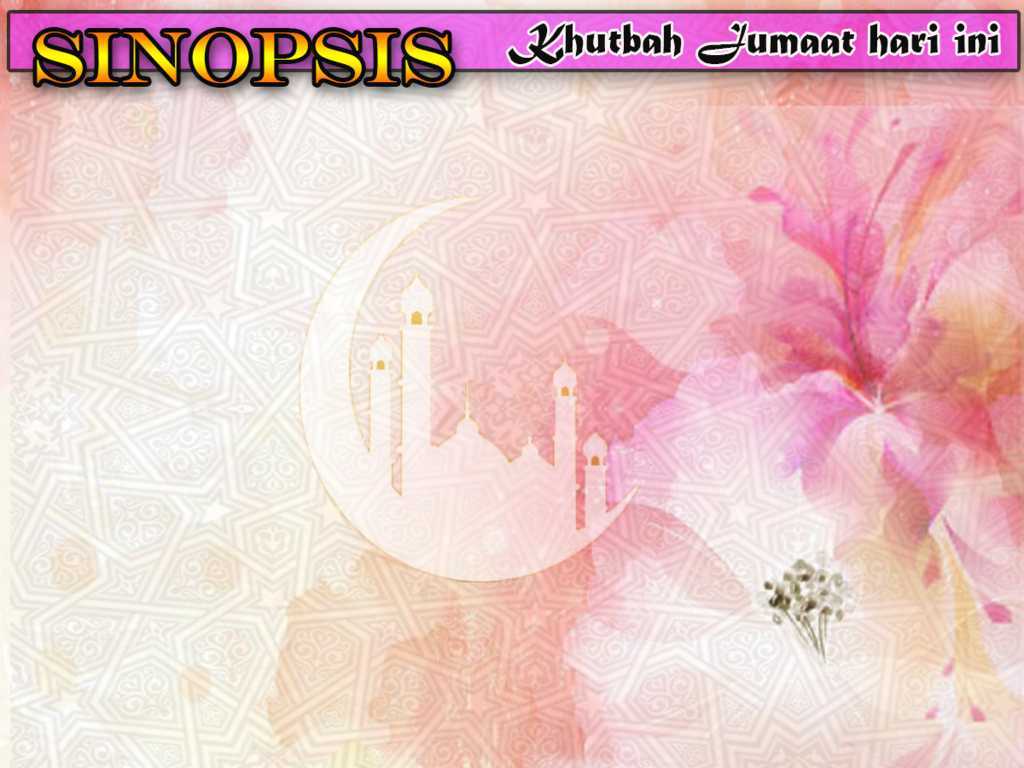 INTISARI KHUTBAH JUMAAT PADA 12/01/2018
TAJUK: KESAN DARIPADA MAKANAN DAN MINUMAN YANG HARAM.

MAKANAN DAN MINUMAN ADALAH KEPERLUAN ASAS YANGG PERLU DIPASTIKAN TENTANG KEHALALAN DAN KEBAIKANNYA SEBELUM DIMANFAATKAN.

DI ANTARA CIRI HALAL IALAH KHASIAT, KUALITI,  KESESUAIAN DAN DIPEROLEHI DARIPADA SUMBER DAN DENGAN CARA YANG HALAL.

ISLAM SANGAT MELARANG KERAS DAN MENGHARAMKAN MAKANAN DAN MINUMAN YANG MEMBAWA MUDHARAT SERTA DIPEROLEHI MELALUI SUMBER DAN CARA YANG DIHARAMKAN.

DI ANTARA YANG DIHARAMKAN IALAH:   
i.   ZATNYA HARAM SEPERTI BANGKAI, KHINZIR, ARAK ATAU YANG MEMABUKKAN.
ii. DIPEROLEHI DENGAN CARA DAN MELALUI SUMBER YANG HARAM.

5.KESAN MAKANAN HARAM:  
i. TERHALANG KEBERKATAN HIDUP.
ii. DOA DITOLAK.
iii. TUBUH DIBAKAR DLM NERAKA.
iv. HATI MENJADI KERAS DAN DEGIL.